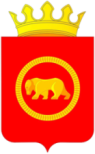 О подходах к формированию бюджетов сельских поселений Пермского муниципального района на 2021 – 2023 годы
Докладчик:   Заместитель главы администрации муниципального района по экономическому развитию, начальник ФЭУ   
Гладких Татьяна Николаевна
Прогноз по имущественным налогамв разрезе сельских поселений, тыс. руб.
Прогноз по налогу на имуществов разрезе сельских поселений, тыс. руб.
Прогноз по земельному налогув разрезе сельских поселений, тыс. руб.
Расчет нормативов на содержание органов местного самоуправления сельских поселений на 2021 год, тыс. руб.
Информация по нормативу количества ставок на содержание ОМС на 2021 год
Внесение изменений в порядок предоставления целевых межбюджетных трансфертов на 2021-2023 гг.
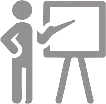 проект
* - согласно ППК № 962-п
Внесение бюджетов на 2021-2023 годы на рассмотрение представительных органов
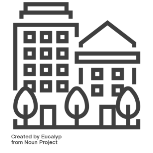 Сроки внесения проекта бюджета в представительный орган
статья 185 Бюджетного кодекса РФ
Постановление ППК № 962-п
не позднее 
15 ноября 
текущего года
!
Сроки заключения Соглашений по целевым МБТ за счет средств бюджета Пермского края
не позднее 
1 января 
очередного года
Пересмотр  сроков внесения проектов бюджетов на рассмотрение представительных органов  -  утверждение бюджетов до 15 декабря
Индексы-дефляторы, применяемые для формирования бюджета 
на 2021 – 2023 гг.:
Рекомендации по формированию бюджетов поселений на 2021-2023 гг.
1. Не допускать дефицит, не обеспеченный остатками средств бюджета. 
2. Обеспечение целевых показателей «майских» указов   Президента РФ в части оплаты труда.
3. Исполнение «Дорожных карт» по оптимизации бюджетной сети.
4. Обеспечение доли  софинансирования субсидий.
5. Обеспечение своевременную и качественную работу в системах АЦК-Финансы, АЦК-Планирование, РИС Закупки, «Облачная бухгалтерия».